Kapittel 19Verdiskaping, vekst og velferd
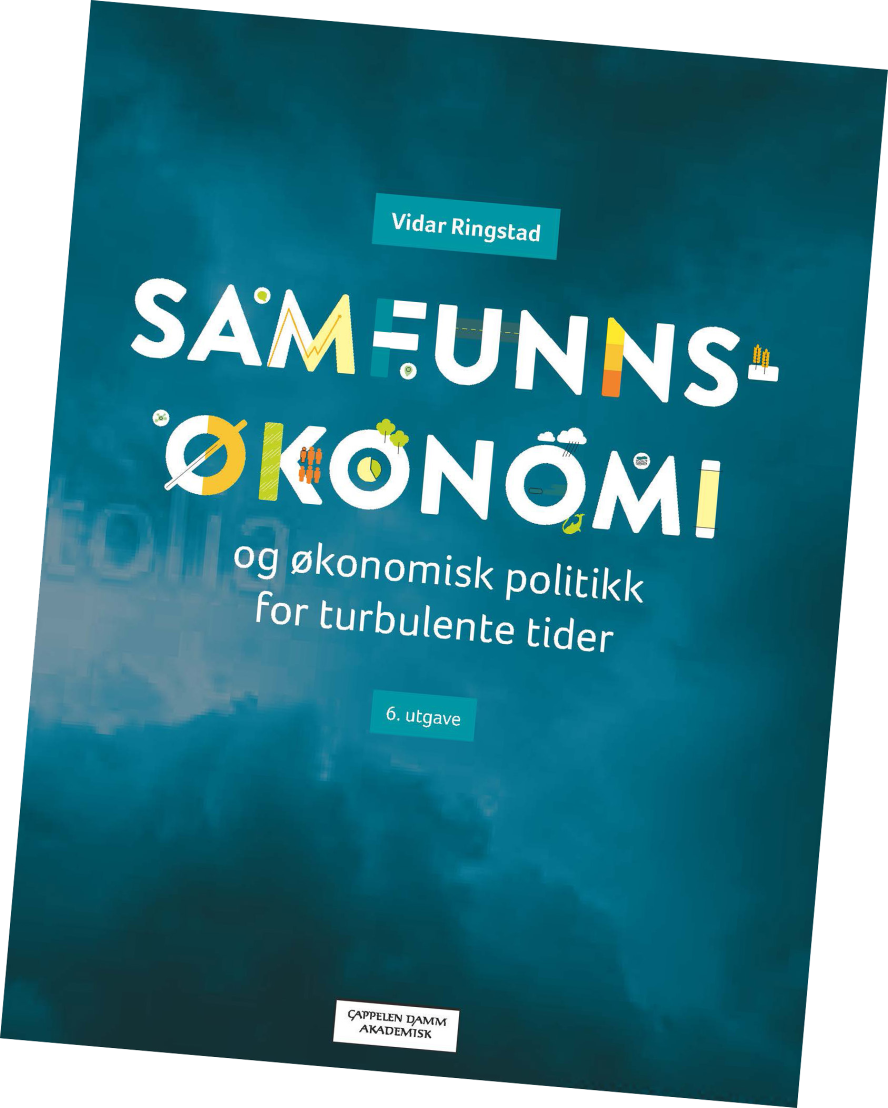 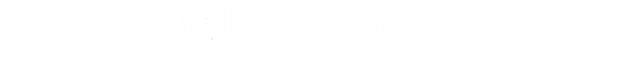 Verdiskaping på kort og lang sikt
Produkttilbudet på kort sikt
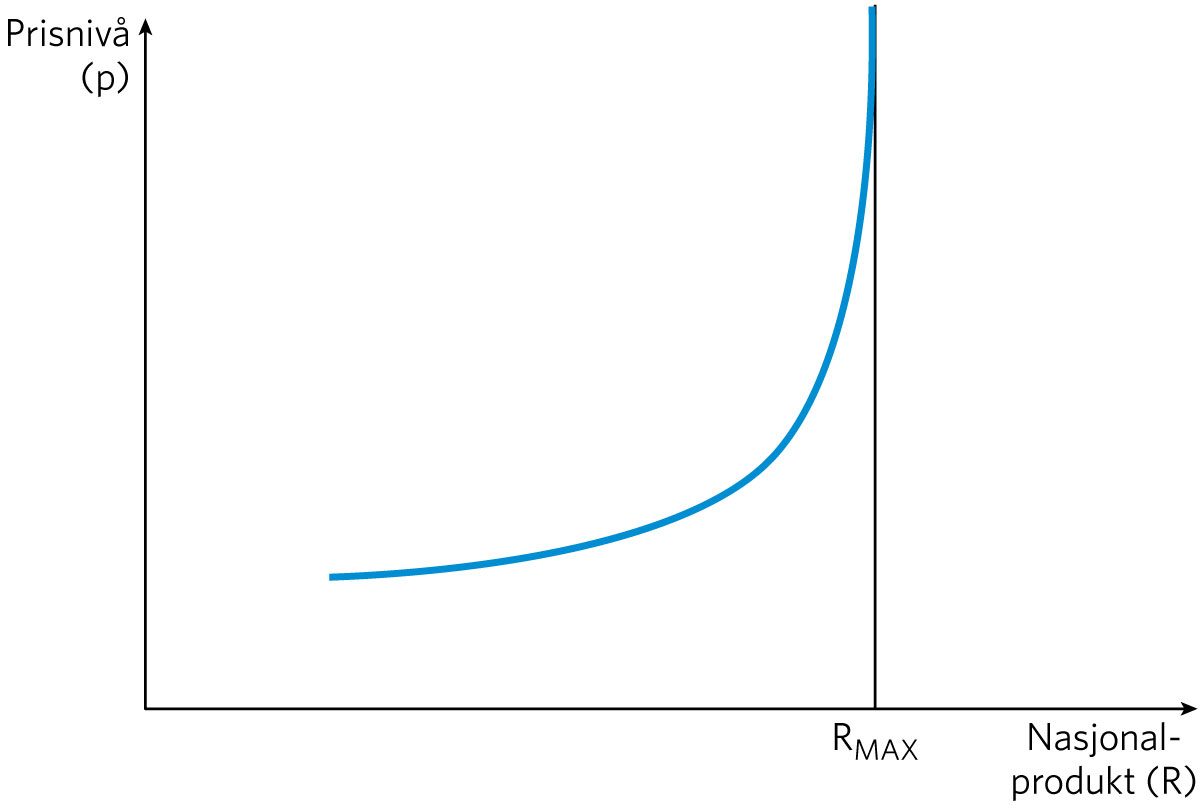 Figur 19.1 En kortsiktig makro-tilbudsfunksjon
Likevekt i produktmarkedet på kort sikt og virkningene av økt etterspørsel
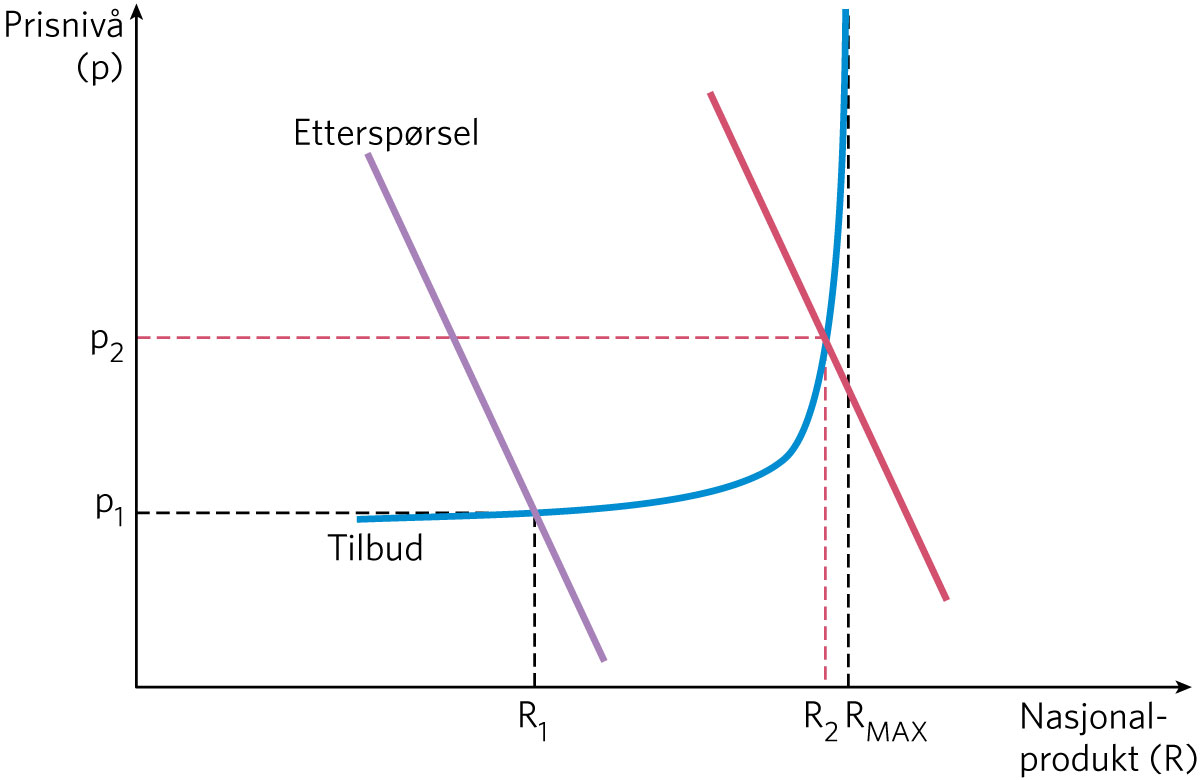 Figur 19.2 Likevekt i produktmarkedet på kort sikt
Økonomisk vekst
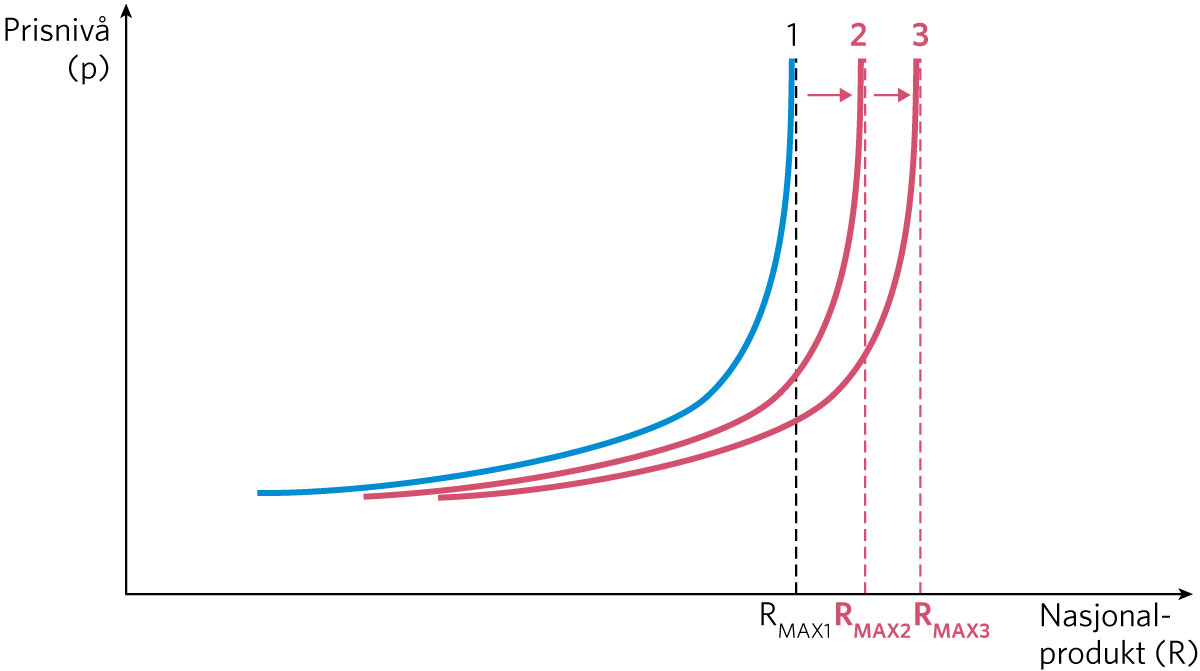 Figur 19.3 Endringer i den kortsiktige tilbuds-funksjonen pga. økt produksjonskapasitet
Eksempel på dekomponering av den økonomiske veksten
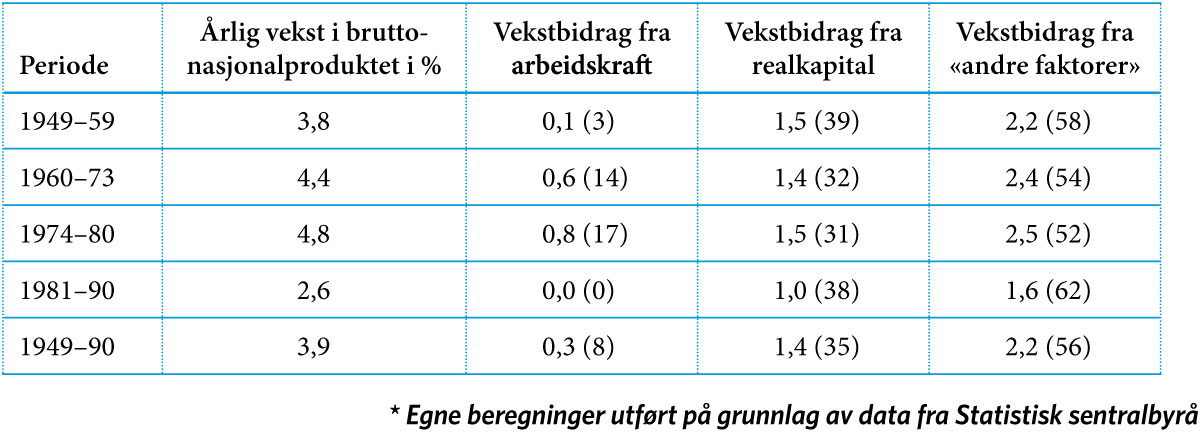 Tabell 19.1 Betydningen av arbeidskraft, realkapital og «andre faktorer» for den økonomiske veksten i Norge i perioden 1949–1990 (prosentvis fordeling på de ulike vekstbidrag i parentes)*
Hva er «andre faktorer»?
 
Nye naturressurser

Teknologiske endringer

Ny kunnskap

Bedre samfunnsorganisasjon

Overflyttingsgevinster
Svakheter ved BNP som velferdsmål
 
Kapitalslitasje er ikke trukket fra
Bare konsum har direkte betydning på kort sikt
Registrerer bare verdiskaping i bedrifter og offentlig forvaltning
En god del tjenesteproduksjon er egentlig produktinnsats
Økt produksjon ved økt arbeidstid innebærer ikke nødvendigvis økt velferd
En del produksjon innebærer miljøbelastning
Uttapping av ikke-fornybare ressurser er ikke egentlig verdiskaping
Svart arbeid regnes ikke med
Vanskelig å ta hensyn til økt tjenesteproduksjon som skyldes ny teknologi og økt kapitalinnsats
Problem med å ta hensyn til kvalitetsforbedringer
Måletekniske problemer knyttet til endringer i næringsstrukturen
Er vekst nødvendig for økt velferd?
Den nordiske modellen